UNIDAD 2Diferencias Culturales en las Organizaciones Internacionales
Por rodrigo bustos y fERNANDO FERRER
29 DE MARZO DE 2022
2.1. CULTURA Y PODER
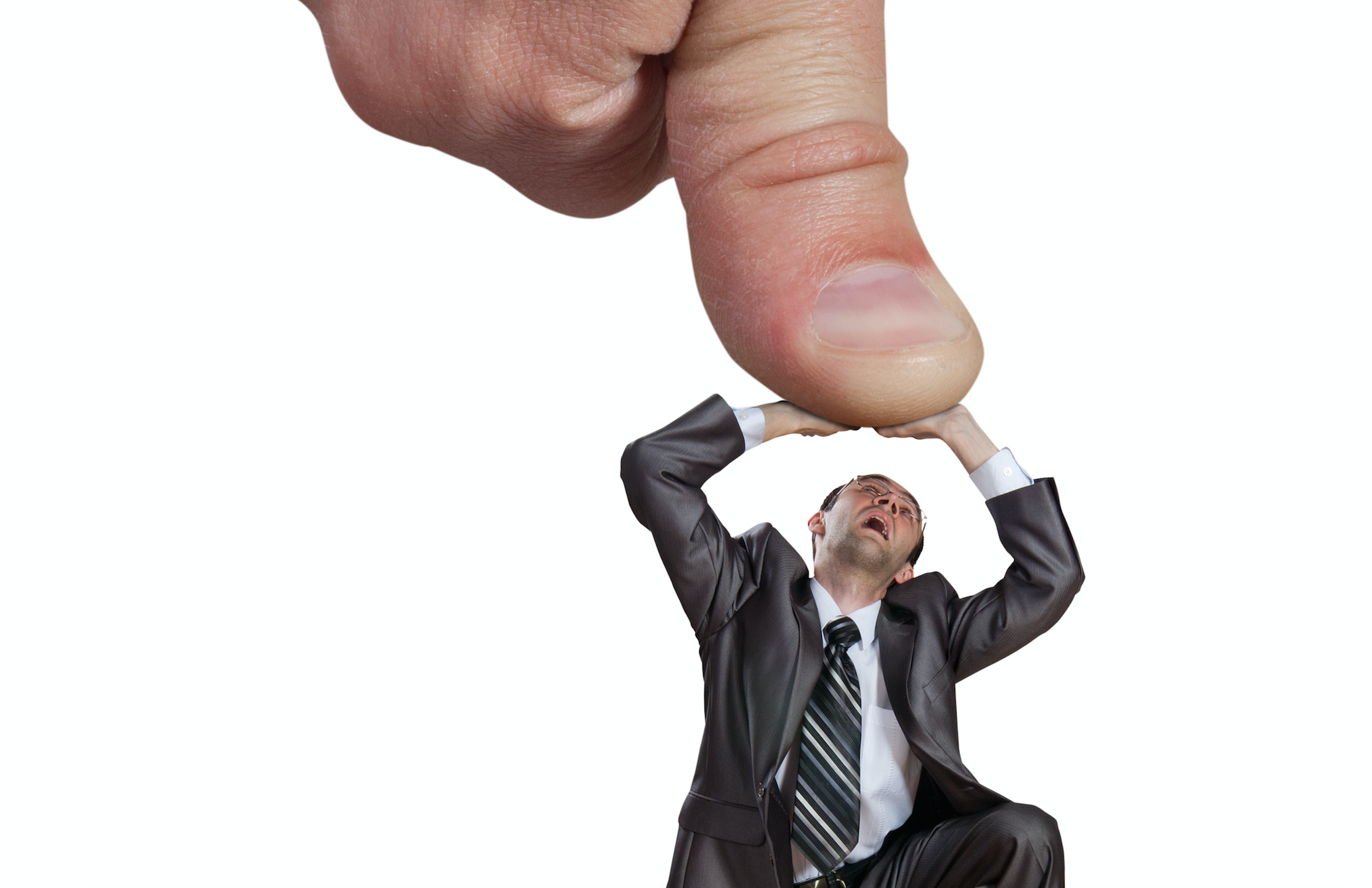 ¿Qué es la Cultura?
Aristóteles
Edward Taylor
José María Lassalle
Filosofía
Paideia: Educación. Es la base de la formación de los hombres como ciudadanos y personas libres.
Antropología
Concepto complejo que comprende el conocimiento, las creencias, el arte, la moral, la ley, la costumbre y otras facultades y hábitos adquiridos por el hombre como miembro de la sociedad.
Político/Social
Experiencias individuales y colectivas que aglutinan un imaginario simbólico. 
Se acumula generacionalmente y da sentido a nuestra existencia individual o del mundo que nos rodea.
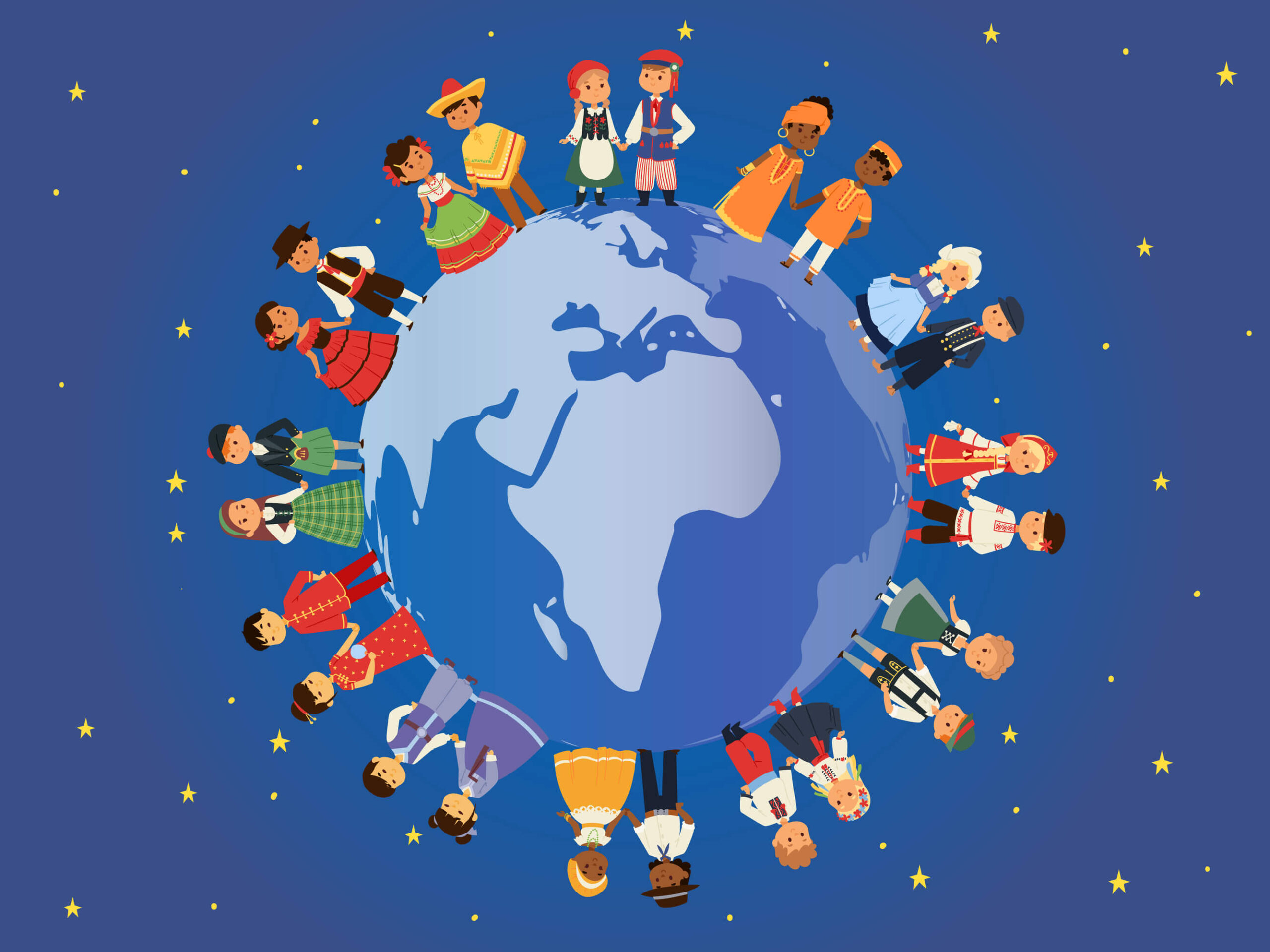 Características de la cultura
Es una parte fundamental de la naturaleza del ser humano.
Permite generar un sentido de pertenencia a una comunidad.
Influye en el comportamiento del ser humano y en su psicología.
No es homogénea ni impacta de la misma forma a los individuos.
Se transforma gradual e imperceptiblemente mediante las interacciones entre grupos sociales.
¿Qué es el poder?
Max Weber
Hans Morgenthau
Norberto Bobbio
La probabilidad de imponer la propia voluntad, dentro de una relación social, aun contra toda resistencia y cualquiera que sea el fundamento de esa probabilidad
Control del hombre sobre el hombre. 
Las relaciones sociales son contempladas desde la violencia física, hasta el más sutil lazo mediante el cual una mente controla a otra.
La capacidad de un sujeto de influir, condicionar y determinar el comportamiento de otro individuo.
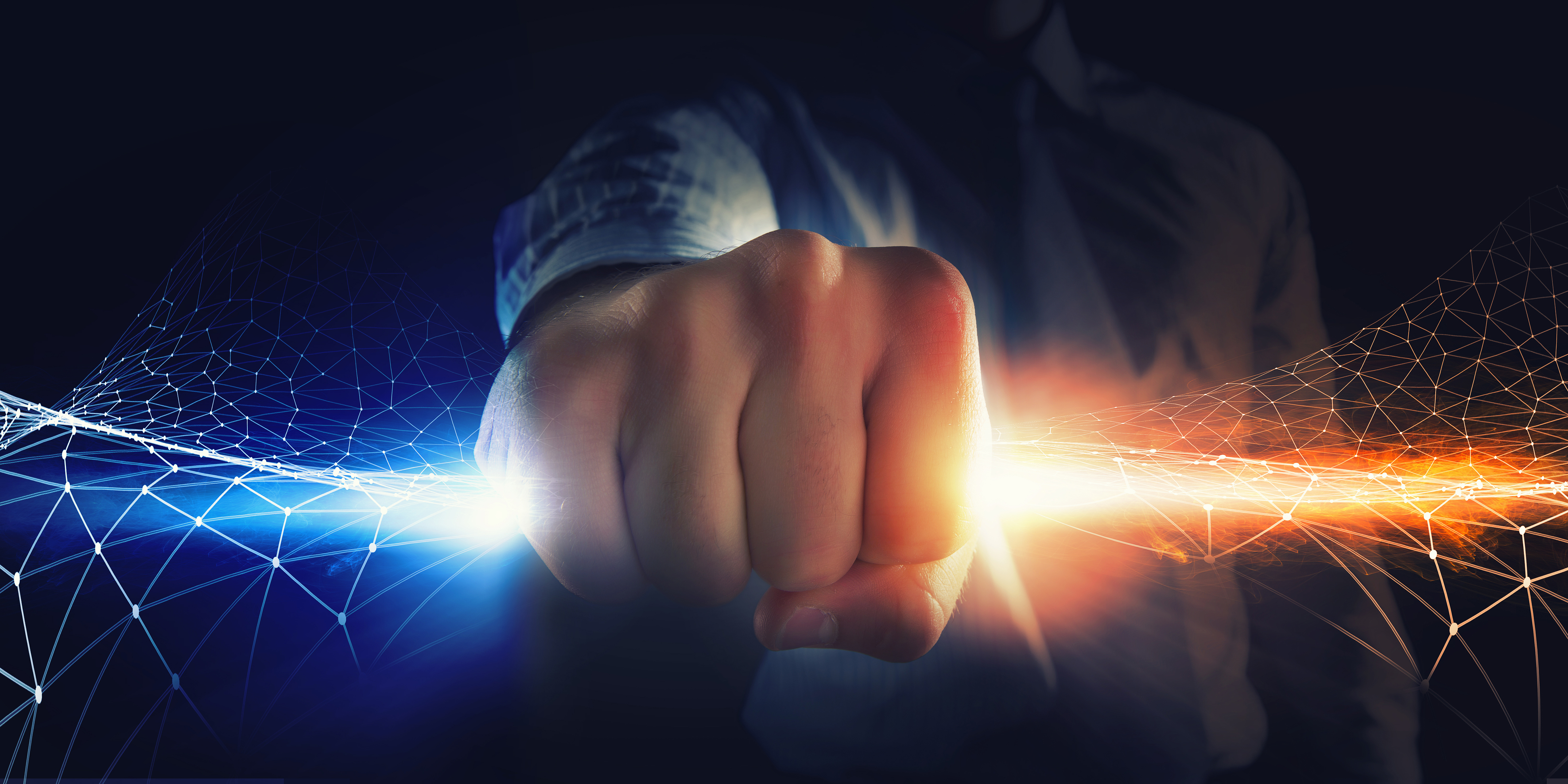 Características del poder
No puede concebirse de manera aislada, sino en grupo. El poder es algo tan natural como vivir en sociedad.
El poder se debe a otros y se conservará, quizá incrementará, en tanto esté al servicio y responda a los intereses de los demás.
Hay autoridad y mando, porque hay medios para imponerse.
Adopta estructuras jerárquicas en las relaciones humanas.
El poder es la capacidad de influir socialmente en la conducta de otros. 
El poder es la fuerza misma de una idea. Quienes tienen el poder mueren; sin embargo lo que prevalece es la idea.
El poder fluye y cambia de manos.
La cultura como poder
Sigmund Freud, señala que cultura es: 
1.- El saber y poder conquistados por los hombres para dominar las fuerzas de la naturaleza.
2.- Son todas las organizaciones necesarias para regular las relaciones de los hombres.
El hombre y el dominio de la naturaleza
La caza de animales fue una pieza fundamental del desarrollo evolutivo y alimenticio de nuestros antepasados hace 1.5 millones de años.
Más tarde el hombre aprendió a dominar las primeras formas de energía, como el fuego, hace alrededor de 400, 000 años.
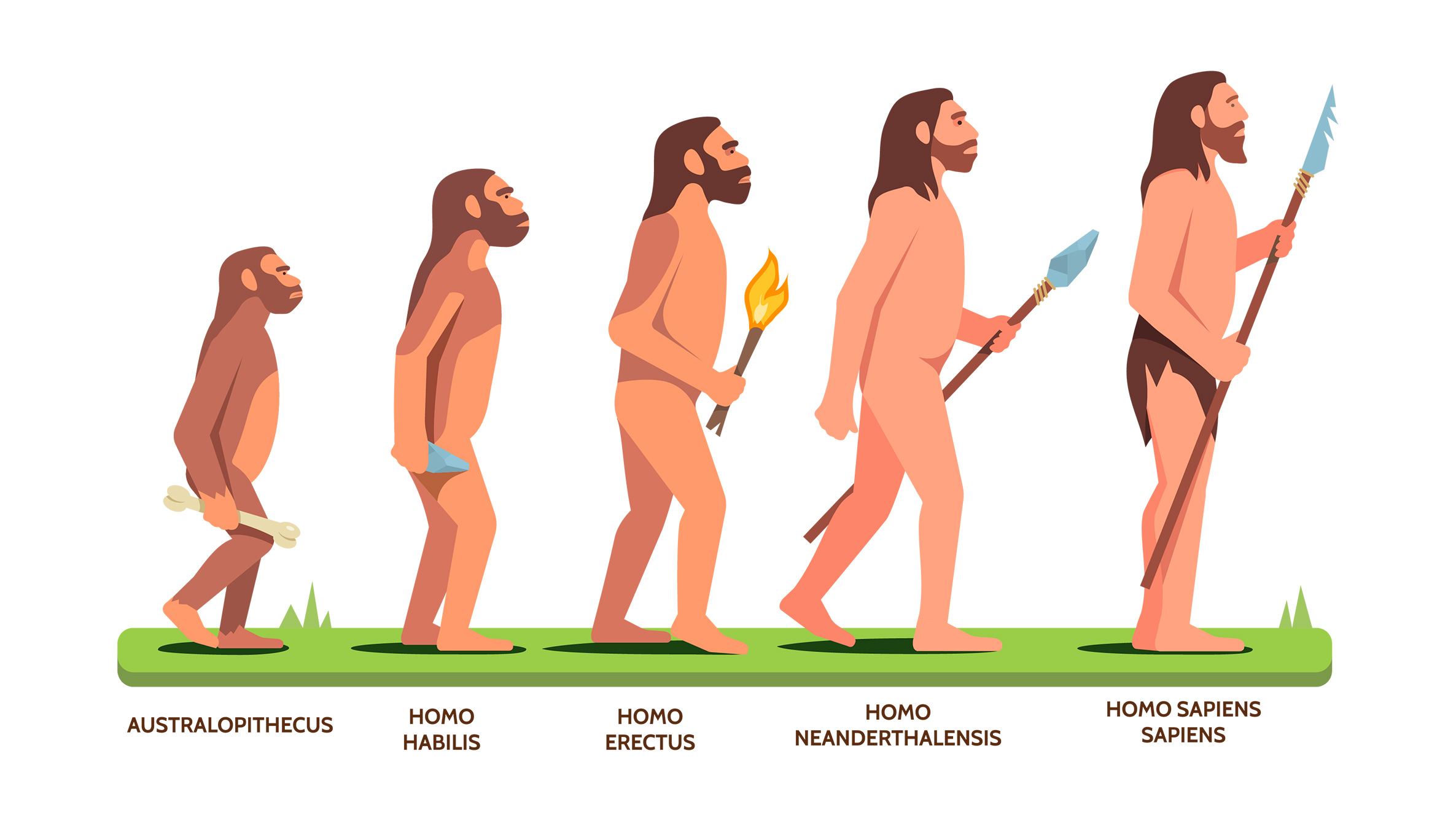 Las expresiones culturales son parte del proceso evolutivo
Ejemplo: Cueva de Altamira, ubicada en Cantabria, España, la cual recoge pinturas del periodo Paleolítico donde se plasma la caza de animales como un ritual de poder. 
(Antigüedad de 35, 600 años)
La cosmovisión
En cualquier sociedad, ya sea antigua o moderna, se cuenta con una cosmovisión del mundo, que es una interpretación de nuestro entorno, así como del rol que jugamos dentro de él, manifestándose por medio de nociones, imágenes, creencias y rasgos culturales.
El ejercicio del poder no es ajeno a la interpretación del mundo y de la cultura, sino que se alimenta de ellos.
Los mexicas
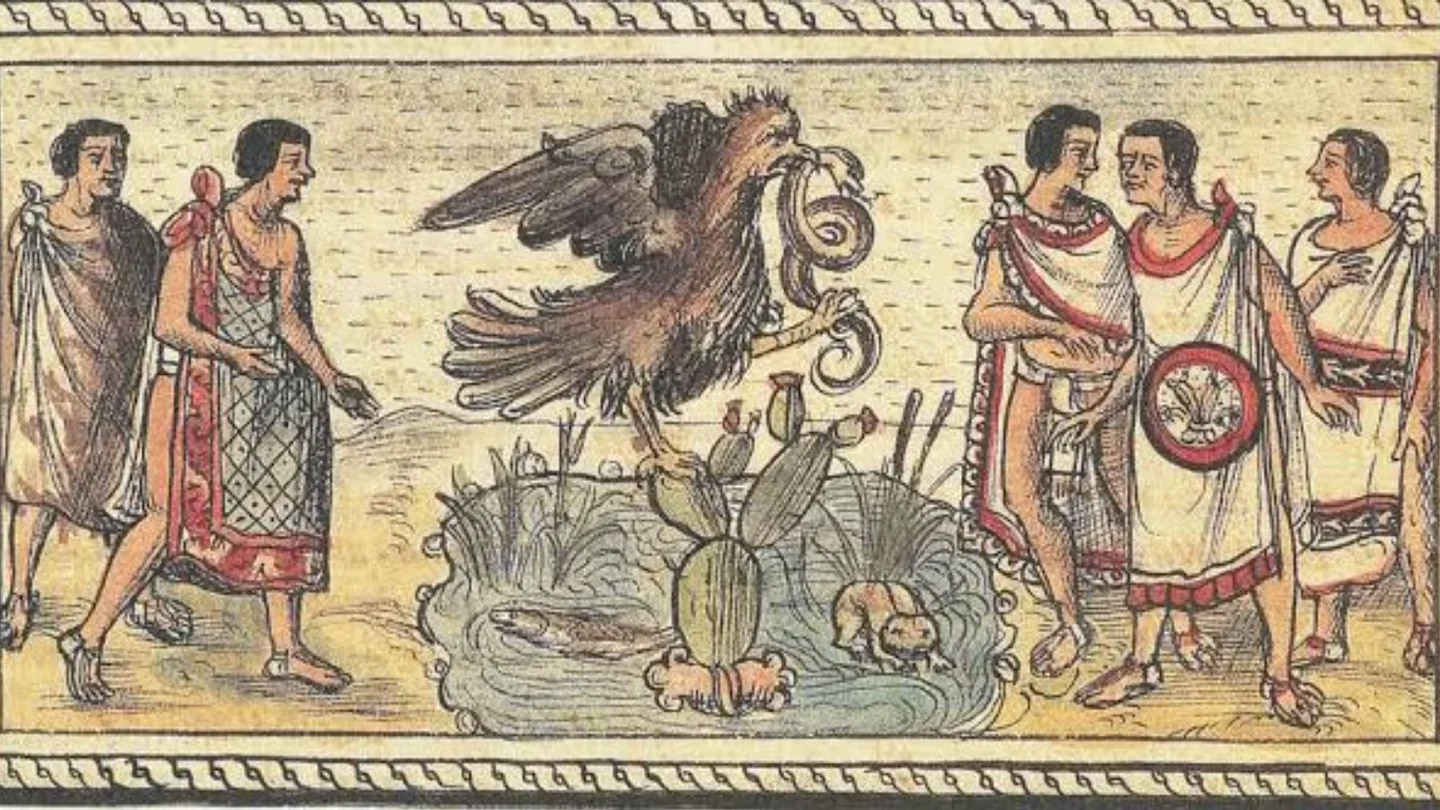 Lo mismo sucedió en civilizaciones antiguas como Mesopotamia, Egipto y Grecia
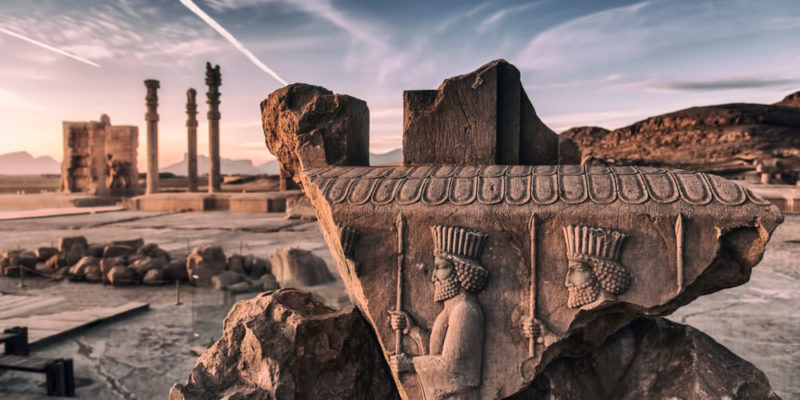 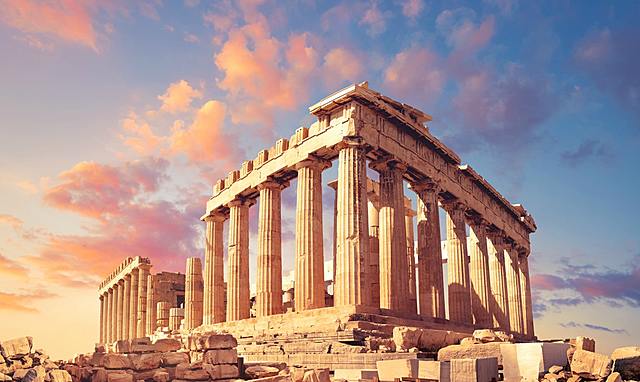 “La cultura no está en crisis, sino que es crisis: una crisis continua que actúa como condición necesaria para su desarrollo”.
Umberto eco
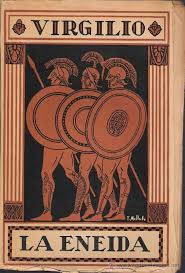 La cultura es una poderosa herramienta de cambio social que puede ponerse al servicio del poder, y que incluso, puede ser un factor de cambio del status quo.
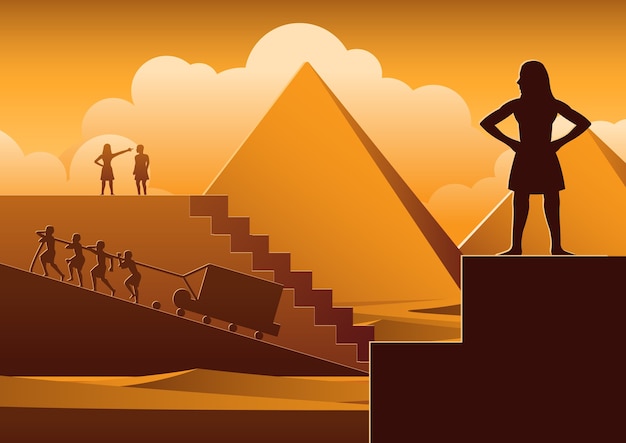 La cultura puede ser condicionada por las elites del poder, con la finalidad de utilizarla para sus propios fines.
Revolución Industrial
Proceso de transformación política, social y económica que inició en Inglaterra, en la segunda mitad del siglo XVIII.
Se caracterizó por impulsar los procesos de producción industrial y la mecanización.
Se le considera como el inicio del proceso de la globalización mundial.
Existió una separación entre lo público y lo privado.
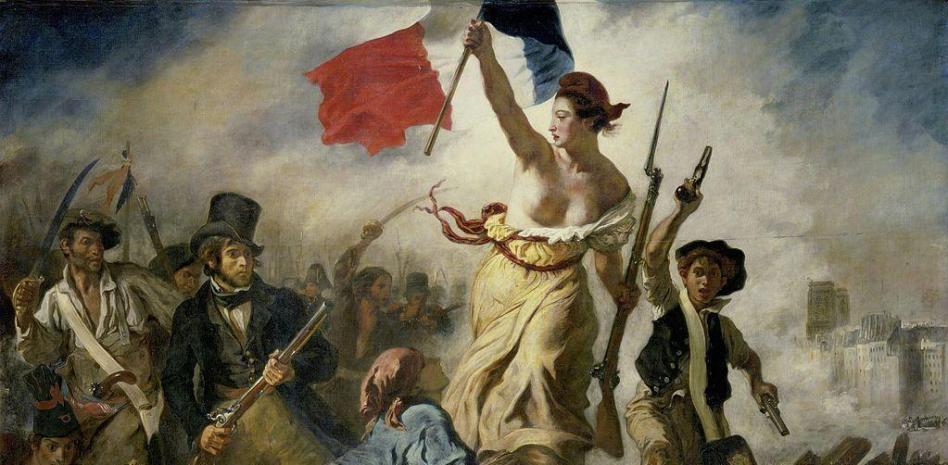 La Revolución Francesa(1789-1799)
Surge como producto de la Ilustración: la idea de limitar el poder. (Montesquieu, Voltaire, Hobbes, Locke, Rousseau, et. al.) 
Es un movimiento político y social que marcó el fin de la época de la monarquía absoluta en Francia y Europa.
El poder absoluto del Rey Luis XVI es arrebatado por la burguesía francesa. Hay una descentralización del poder.
Separación de la Iglesia y el Estado (1794).
El Derecho es una forma de limitación de poder. Declaración de los Derechos del Hombre y el Ciudadano.
Aspectos del poder
Fenómeno histórico
Fenómeno     psico-sociológico
Fenómeno jurídico
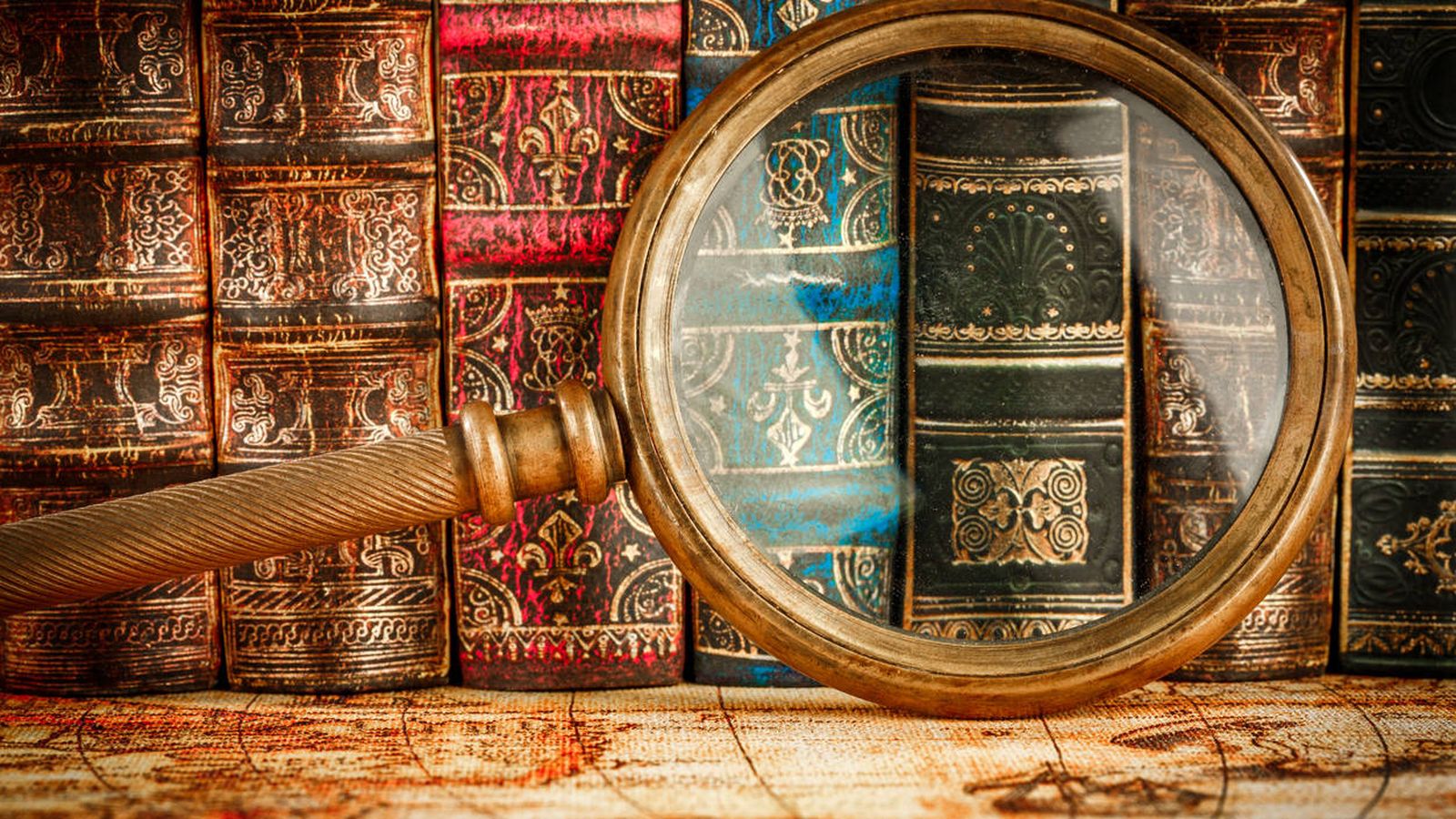 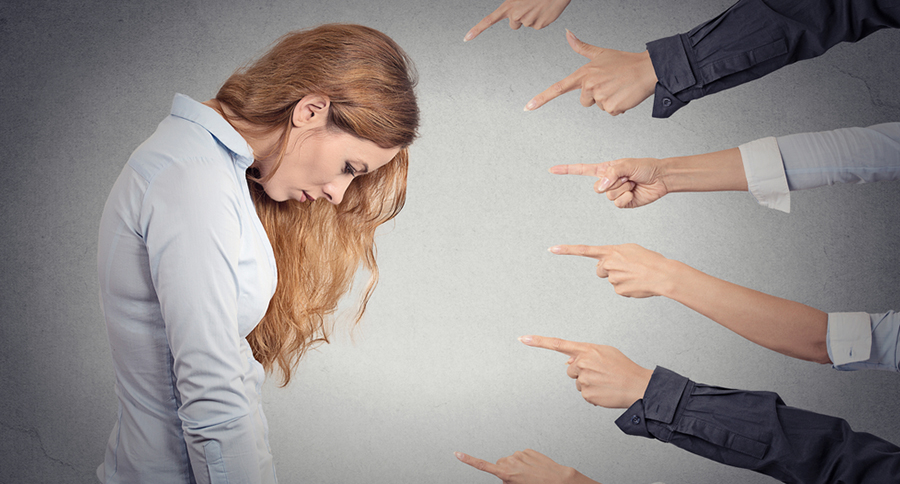 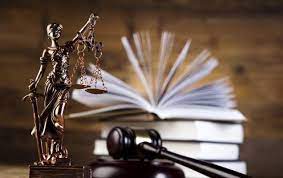 Globalización, cultura y poder
Las dos grandes revoluciones del siglo XVIII, permitieron una descentralización de las expresiones culturales y organizacionales de carácter global.
Por ello que la cultura está siendo reinventada de permanente y dinámica en el proceso de globalización. Es peligrosa para el poder; sin embargo, también es necesaria para él.
La cultura ha sido históricamente un mecanismo de dominación y es un instrumento de poder.
El poder no se sostiene únicamente por el uso o detentación de los aparatos coercitivos, sino por una serie de aparatos ideológicos que dan sustento y legitimidad a su ejercicio.
Modelos de producción
Taylorismo 
(1856-1915)
Fordismo
(1940-1960)
Toyotismo
(1970)
División de tareas en los procesos de producción.
Mayor sistematización.
Cronometraje de tareas para lograr mayor eficiencia.
Supervisores y pago de primas de rendimiento
Producción en cadena.
Especialización y cohesión de las clases medias.
Muchos trabajadores y aumento de los salarios.
Más derechos laborales
Sistema Just in time: cero error, cero demoras, cero averías, cero burocracia y cero stock.
Producción a bajos costos y en pequeñas cantidades.
Salarios bajos y flexibilidad de horarios.
Estimulos de equipo
GRUPO BIMBO, S.A.B. DE C.V.
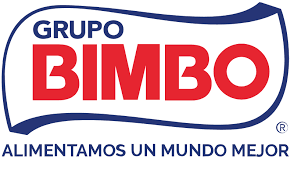 PROGRAMA DE RESPONSABILIDAD SOCIAL
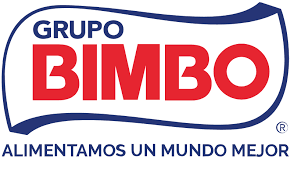 Tiene por objetivo apoyar actividades dirigidas a participar activamente en los desafíos en los que la sociedad actual se encuentra inmersa.

Se centra en cuatro programas:

Comprometidos con tu salud.
Comprometidos con el medio ambiente.
Comprometidos con nuestros colaboradores.
Comprometidos con nuestra sociedad.
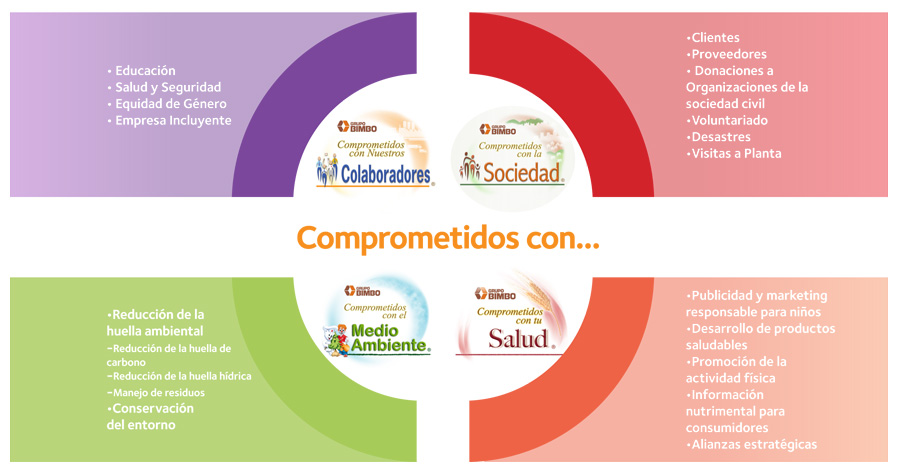 UNA CULTURA QUE NOS DISTINGUE...
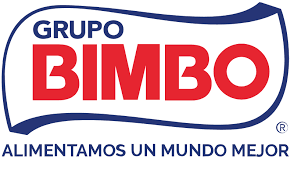 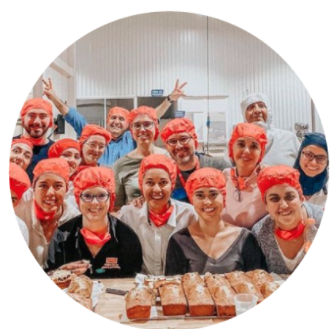 UNA CULTURA QUE NOS DISTINGUE...
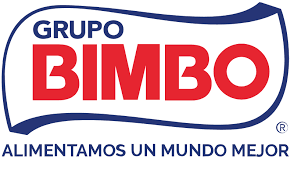 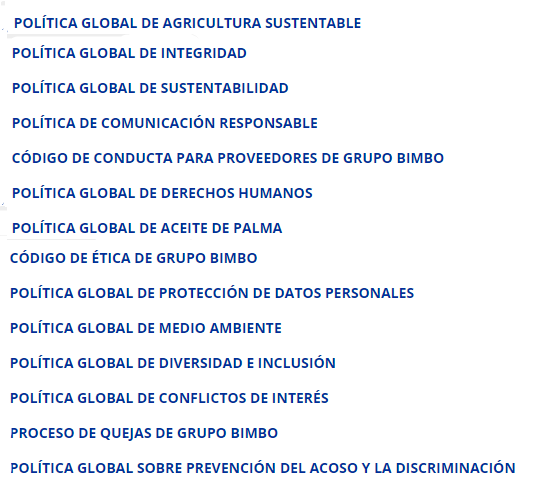 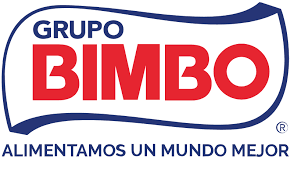 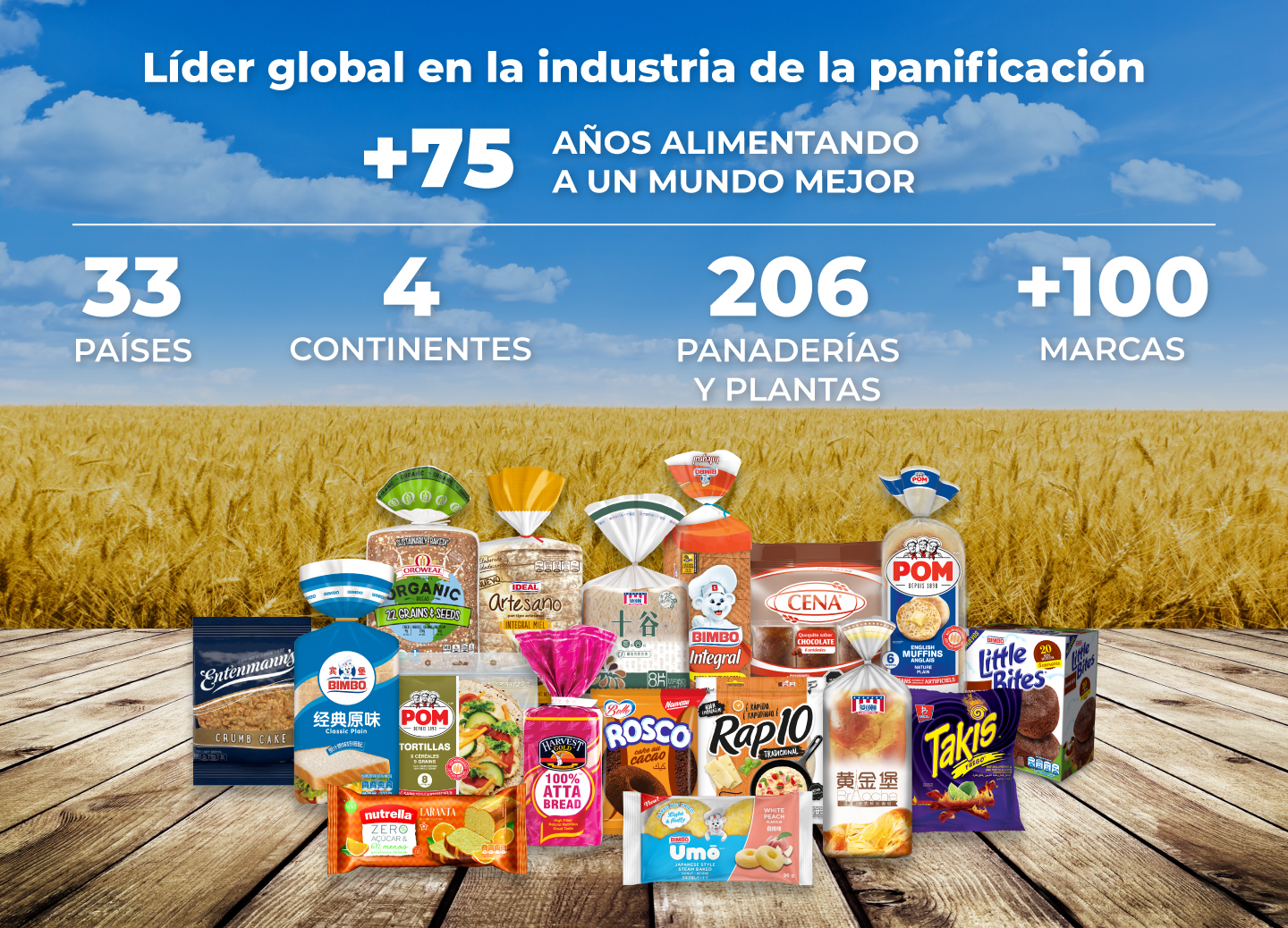 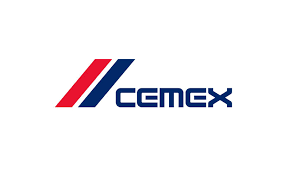 CEMEX, S.A.B. de C.V
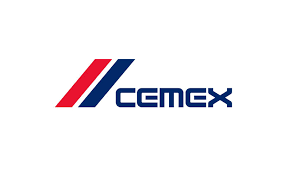 CEMEX, S.A.B. de C.V
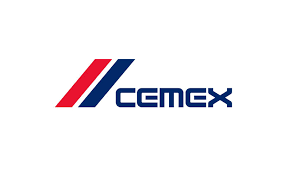 CEMEX, S.A.B. de C.V
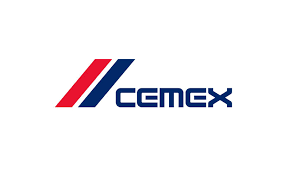 CEMEX, S.A.B. de C.V
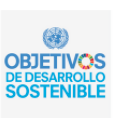 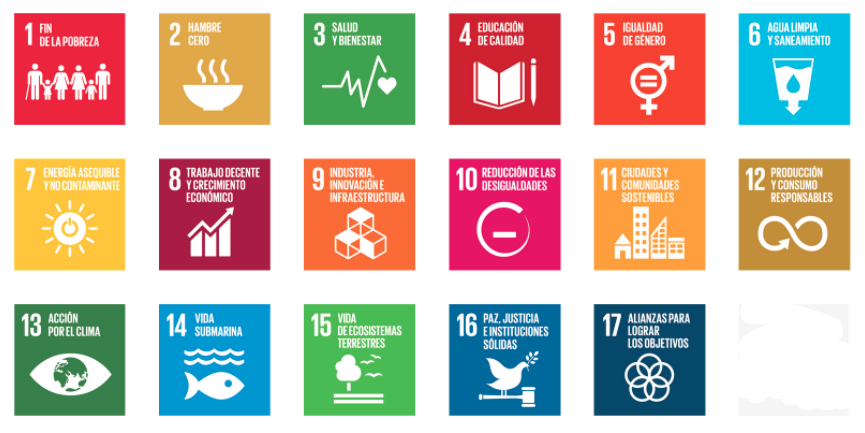 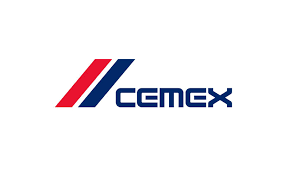 CEMEX, S.A.B. de C.V
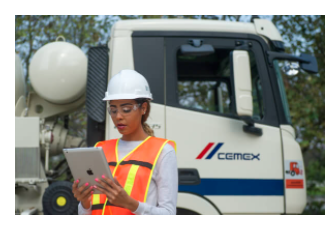 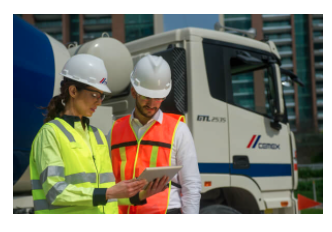 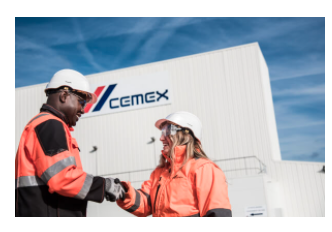 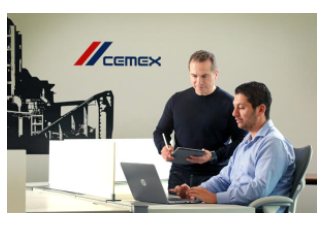 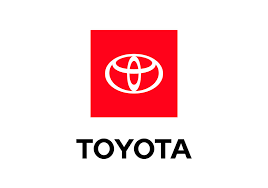 TOYOTA MOTOR CORPORATION
TOYOTA MOTOR CORPORATION
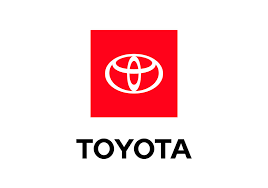 Principios Rectores
TOYOTA MOTOR CORPORATION
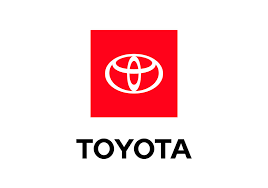 Visión de los Fundadores
Independientemente de la década y los avances tecnológicos, Toyota se mantiene fiel a los principios establecidos por sus líderes clave.
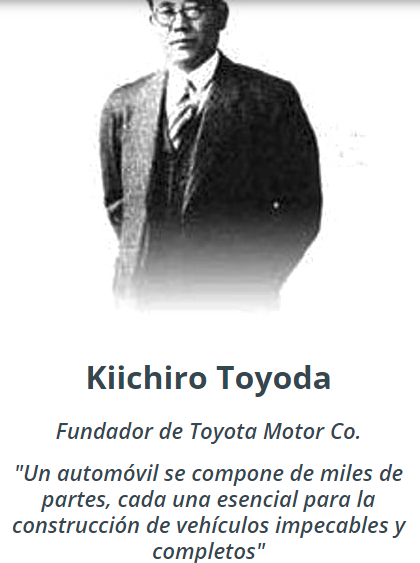 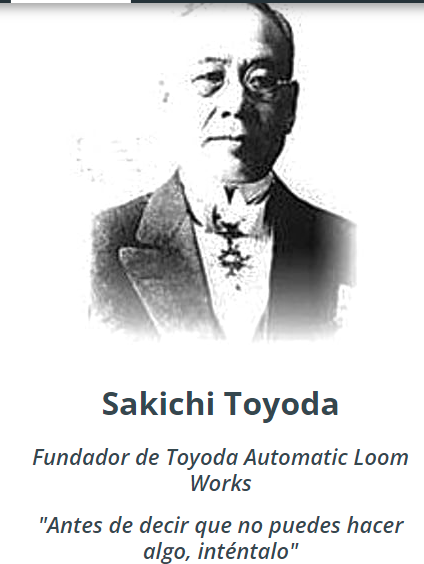 TOYOTA MOTOR CORPORATION
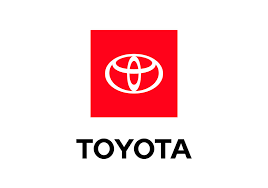 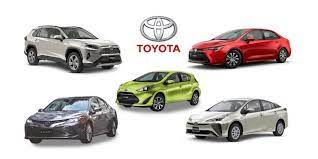 AMÉRICA MÓVIL S.A.B. DE C.V
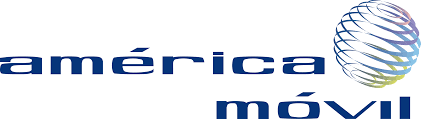 AMÉRICA MÓVIL S.A.B. DE C.V
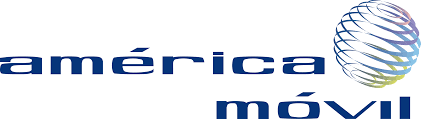 Estrategias
AMÉRICA MÓVIL S.A.B. DE C.V
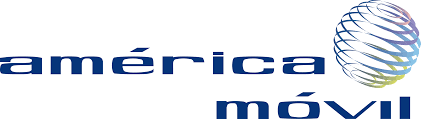 Políticas
FORD MOTOR COMPANY
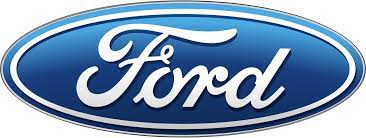 FORD MOTOR COMPANY
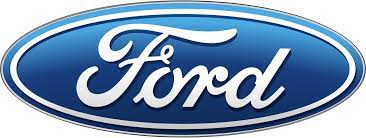 Bibliografía
Bowman, David M. J. S; Balch, Jennifer K.; Artaxo, Paulo, et. al., “Fire in the Earth System”, en Science, Washington, D.C., Estados Unidos, Revista de la American Association for the Advancement of Science, Vol. 324, 23 de abril de 2009.
Carpizo, Jorge; “El poder: su naturaleza, su tipología y los medios de comunicación masiva”, en Boletín Mexicano de Derecho Comparado, México, IIJ//UNAM, número 95, Mayo-Agosto de 1999.
Lassalle, José María; “La cultura y el poder: ¿una afinidad electiva?”, en Letras libres, España, 16 de diciembre de 2013.
Hall, Stuart; y Mellino, Miguel; La cultura y el poder. Conservaciones sobre los cultural studies, Buenos Aires, Argentina, Amorrortu editores, 2011.
García Vargas, Óscar Humberto; ”El concepto de poder y su interpretación desde la perspectiva del poder en las organizaciones”, en Estudios Gerenciales, Colombia, Universidad ICESI, vol. 25, núm 110, enero-marzo, 2009.
García Bresó, Javier; “Poder cultural y social: dimensión viral de la globalización”, en Ehquidad. International Welfare Policies and Social Work Journal, España, Asociación Internacional de Ciencias Sociales y Trabajo Social, Número 14, 2020.
Greene, Robert; Las 48 leyes del poder, México, Editorial Océano, 2018.
Ron, José; Sobre el concepto de cultura, Quito, Instituto Andino de Artes Populares, 1977.
Link para formulario exposición unidad 2

https://docs.google.com/forms/d/e/1FAIpQLSdFTvljD-WCcvO-b-atIeWRG5NJ9GrK-vBC6K1IP6NFm7KaUg/viewform?usp=sf_link